English Activity
Teacher: 
► Cristiane de Brito CruzStudents: 
► Alyson Santos
► Joalison Medeiros
► Rallyson Garcia
Idioms Using Animals
IT REALLY GETS MY GOAT, THE WAY SHE KEEPS INTERRUPTING ALL THE TIME.
WHERE HAVE YOU BEEN? YOU'RE SOAKING WET! YOU LOOK LIKE A DROWNED RAT!
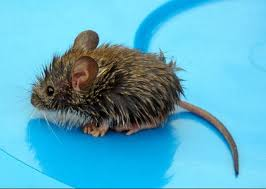 I DON'T TRUST ERIC WHEN HE SAYS HE'S WORKING LATE AT THE OFFICE. TO BE HONEST, I SMELL A RAT.
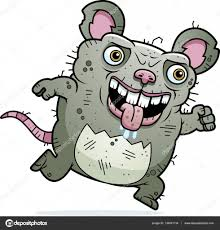 Idioms Using Clothes
YOU'VE DONE REALLY WELL. I TAKE MY HAT OFF TO YOU.
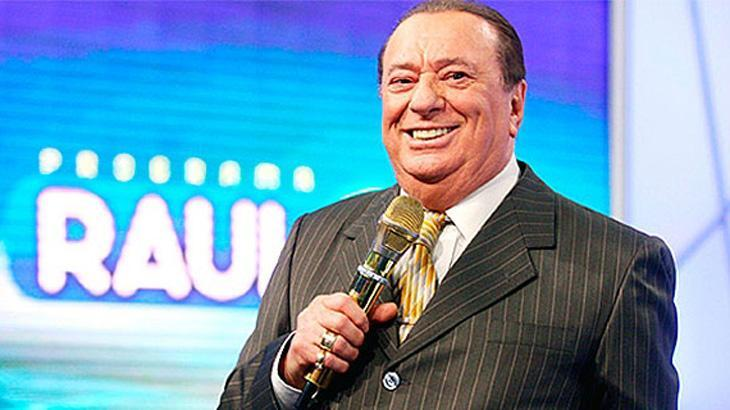 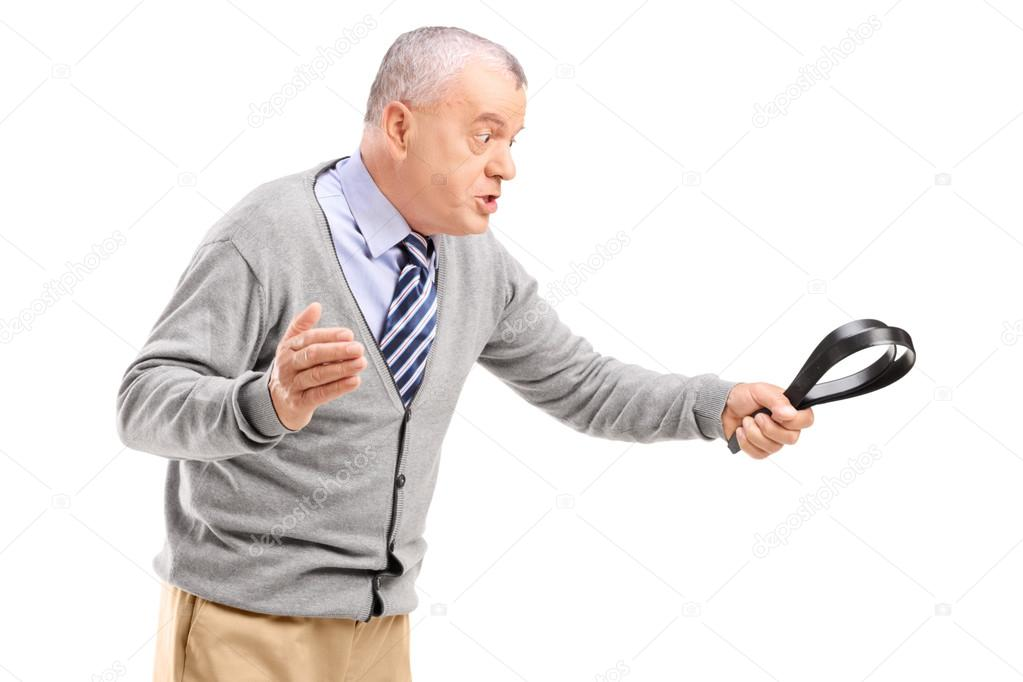 POOR OLD BOB WAS GIVEN THE BELT LAST WEEK.
MY FATHER USED TO PRETEND THAT HE MADE ALL THE MAJOR DECISIONS IN OUR FAMILY, BUT IT WAS REALLY MY MOTHER WHO WORE THE TROUSERS.
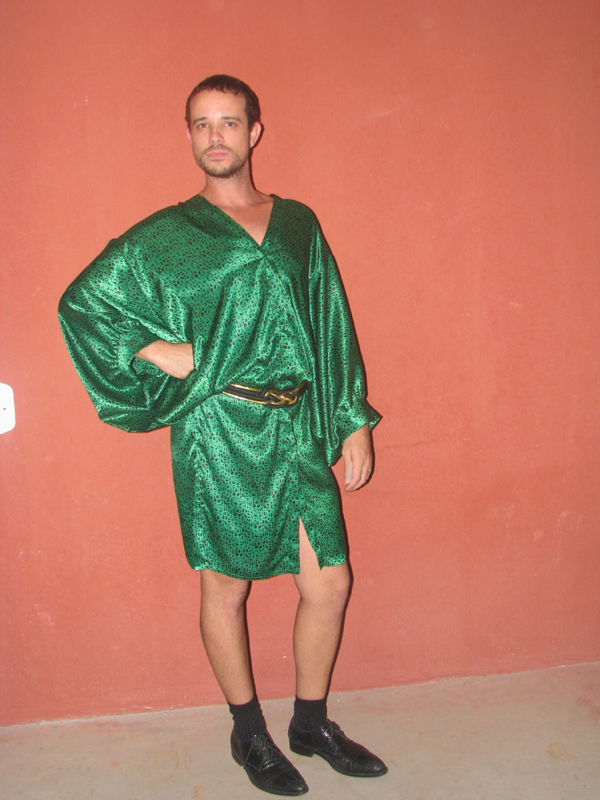 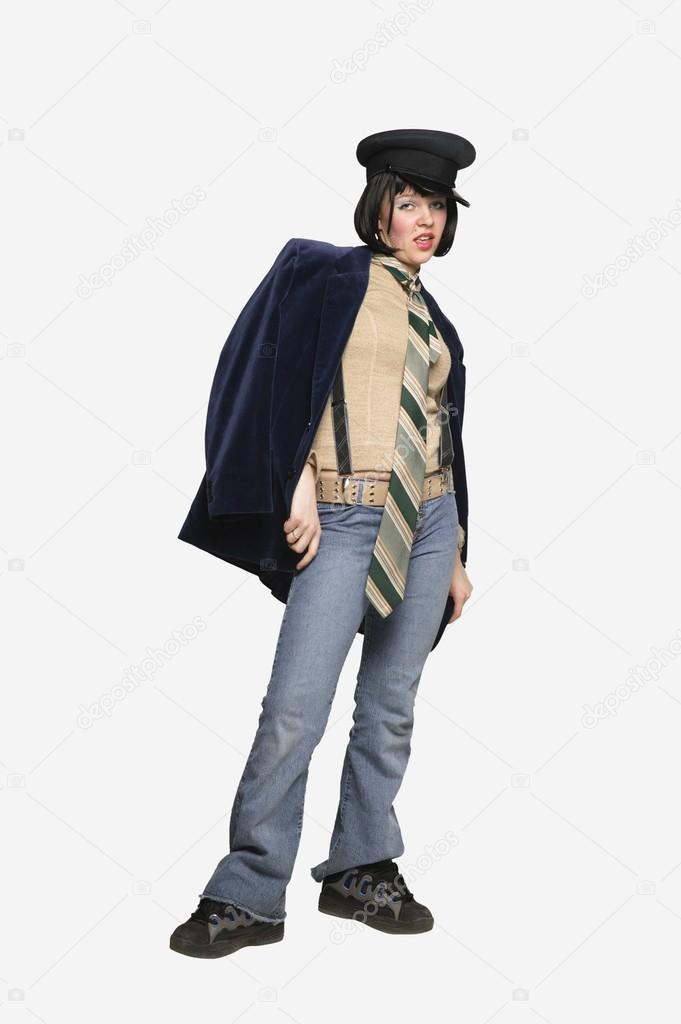 Idioms Using Weather
MY MIND IS IN A FOG
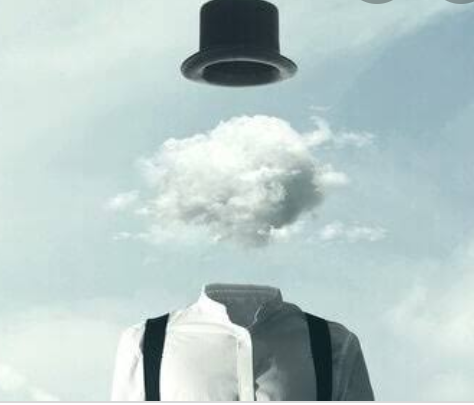 YOU RAINED ON HER PARADE
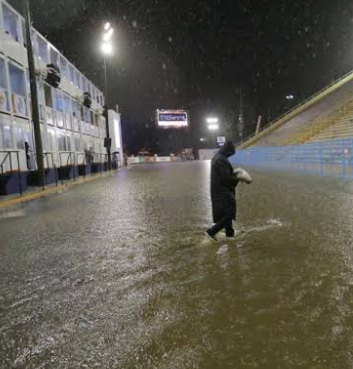 YOU WIIL HAVE TO RUN LIKE THE WIND
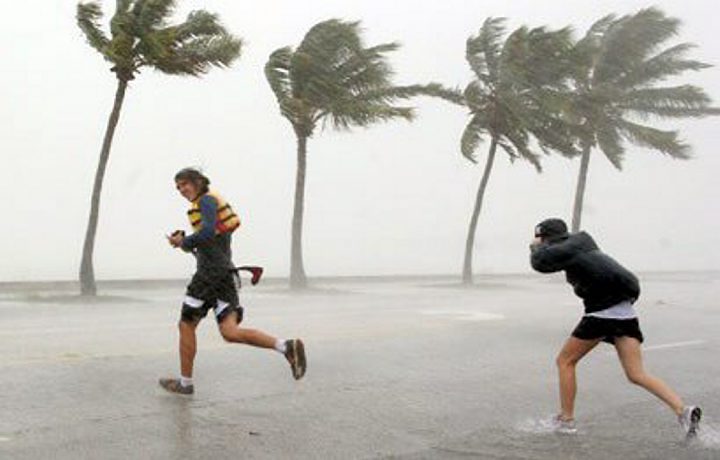 Idioms Using Colours
WHEN I´M ANGRY I START TO SEE EVERRYNTHING
				RED
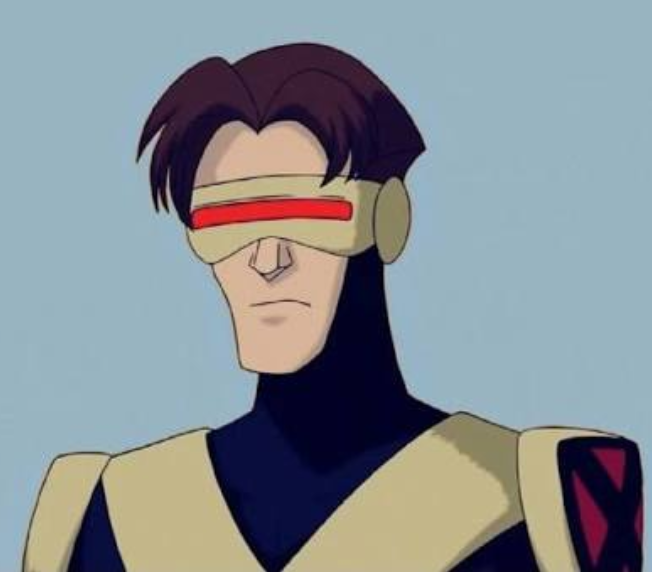 THE BEST WAY TO STAY IN THE PINK IS TO EAT 
SENSIBLY, TAKE REGULAR EXERCISE, DRINK IN 
MODERATION NAD NOT SMOKE
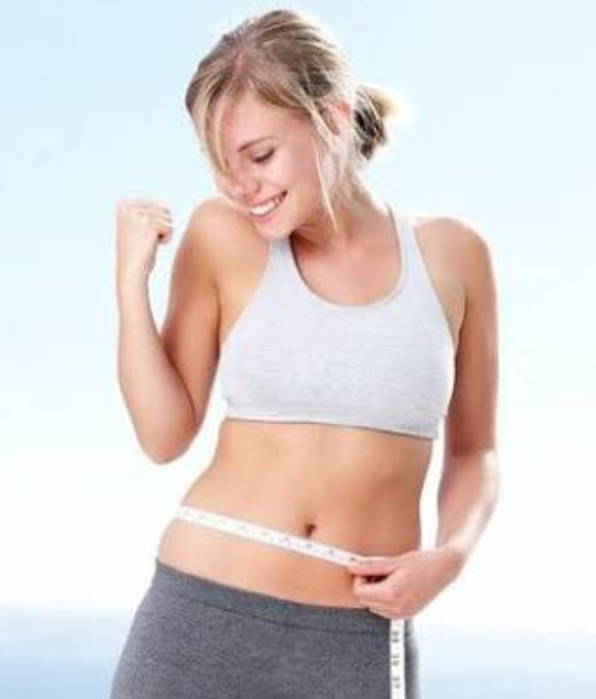 WHEN I SAY I´M NOT ENVY GREEN
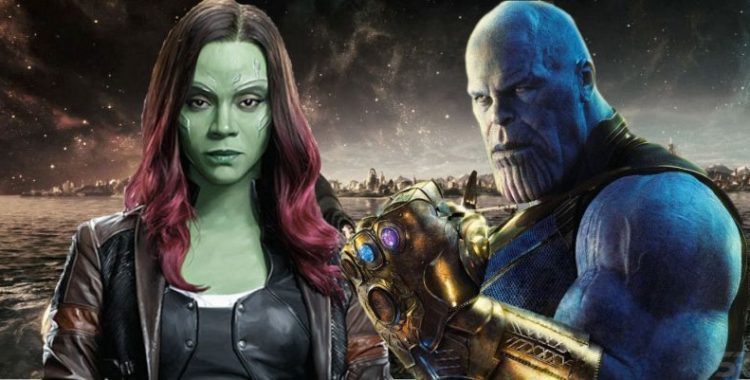 Idioms Using Emotions
AMANDA IS AT HER WITS' END
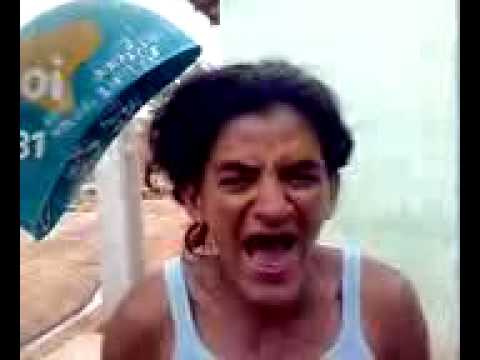 BELINDA IS IN A BLACK MOOD
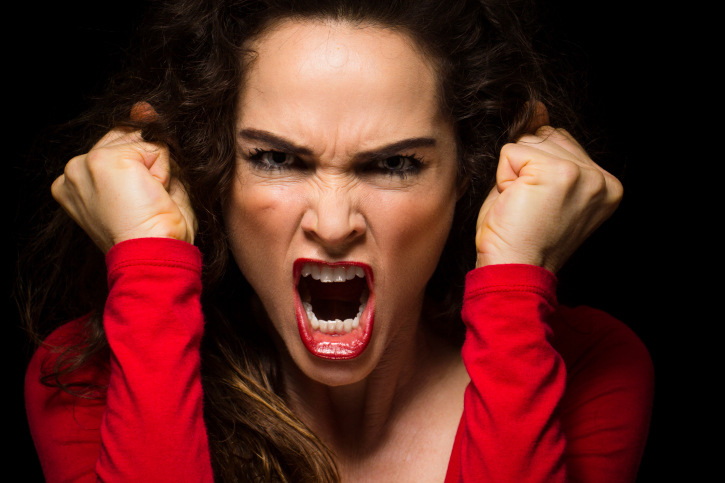 FELICITY IS FEELING BLUE
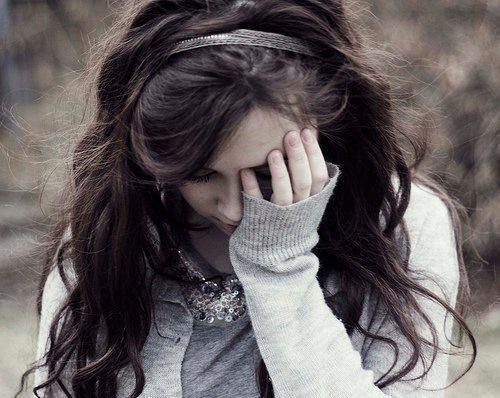 Phrsal Verbs
I don't think I can go on working for her much longer.

"Do you think we should employ more staff?" "I'm not sure. Let's see which way wind up in the next few weeks". 

Brush your hair and put on some clean clothes!

Camilla has come down with something.

When I told Sara that I wanted to go out for a drink with my ex-girlfriend, she didn't say anything